Sebezkušenostní učení
Zora Syslová
SEBEHODNOTÍCÍ NÁSTROJE
Mezinárodní profesní rámec kvality ISSA (projekt Začít spolu)
Rámec profesních kvalit učitele mateřské školy
17.10.2021
Mezinárodní profesní rámec kvality ISSA
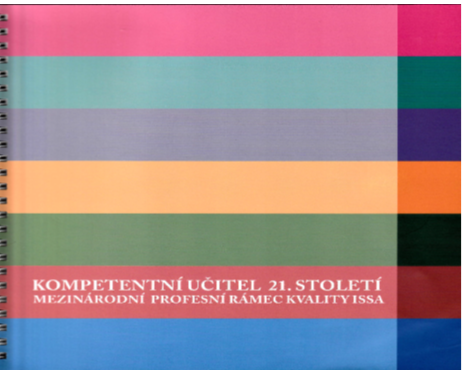 17.10.2021
OBLASTIMEZINÁRODNÍHO PROFESNÍHORÁMCE
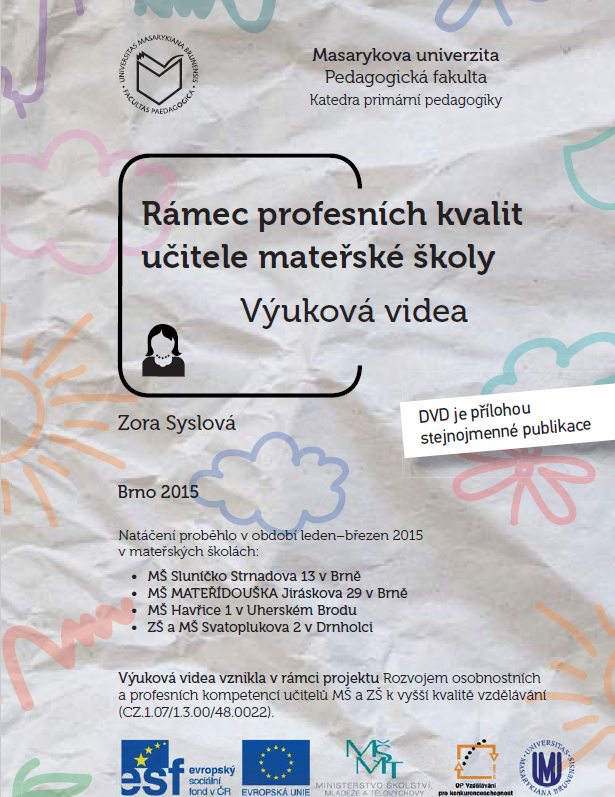 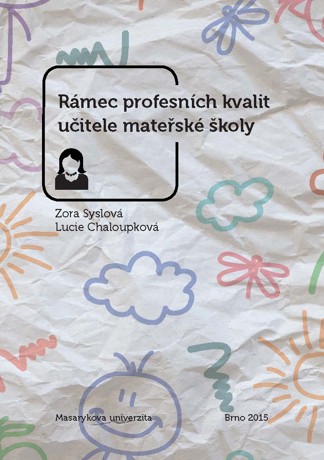 Nástroj Rámec profesních kvalit učitele MŠ
Munipress  <https://munispace.muni.cz/book?id=551>
Nástroj Rámec profesních kvalit učitele MŠ
17.10.2021
OBLASTI RÁMCE PROFESNÍCH KVALIT
17.10.2021
Práce s kritérii
17.10.2021
Reflexe
Co nás čeká příště?
17.10.2021
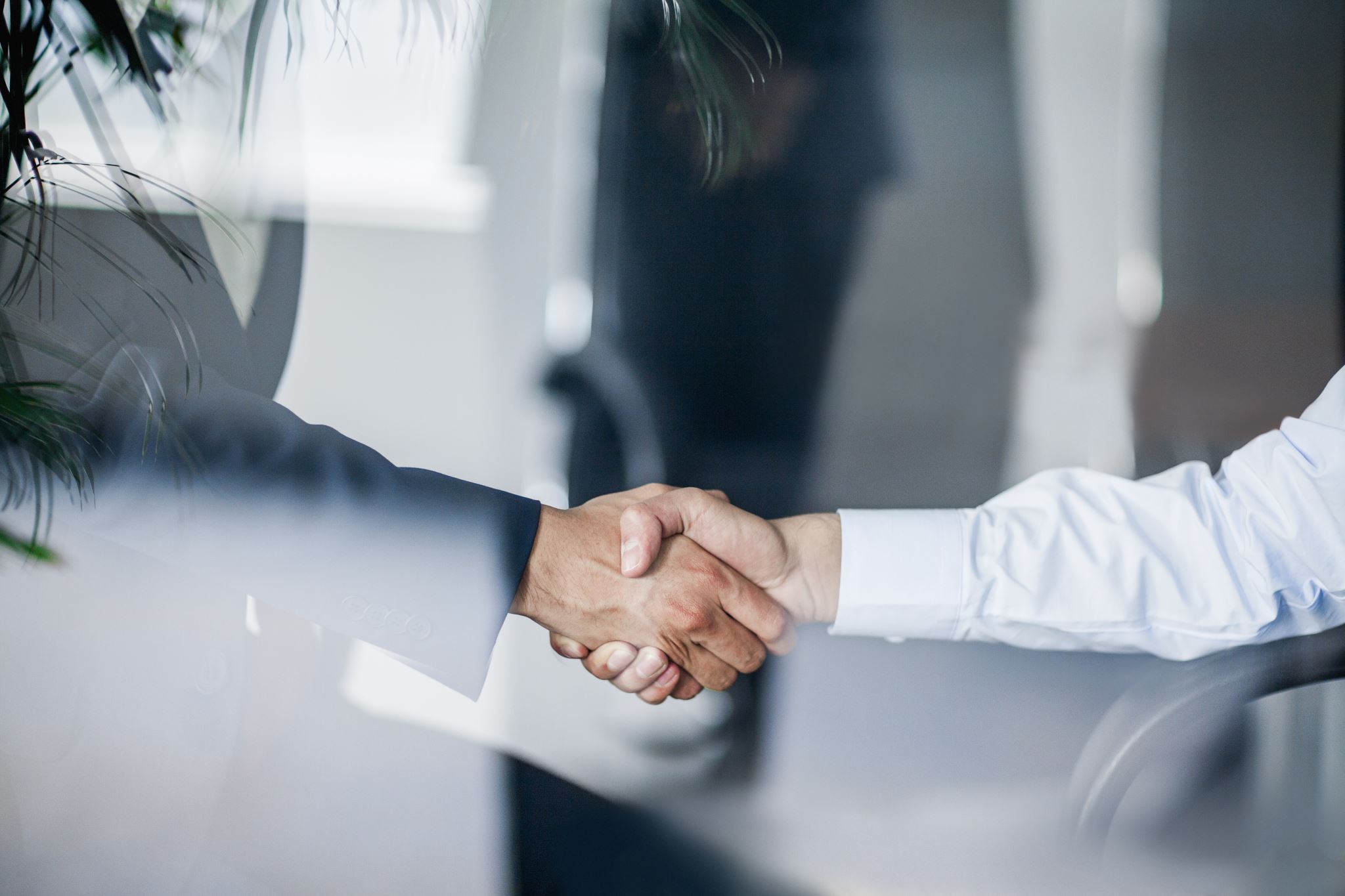 SKVĚLÁ PRÁCE 
[Speaker Notes: Děkuji za pozornost a zároveň každé z vás přeji štěstí při výběru artefaktů]